PHENOMENAL HANDBALLet MAGISTERE
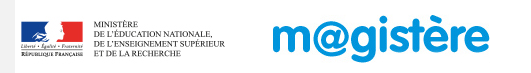 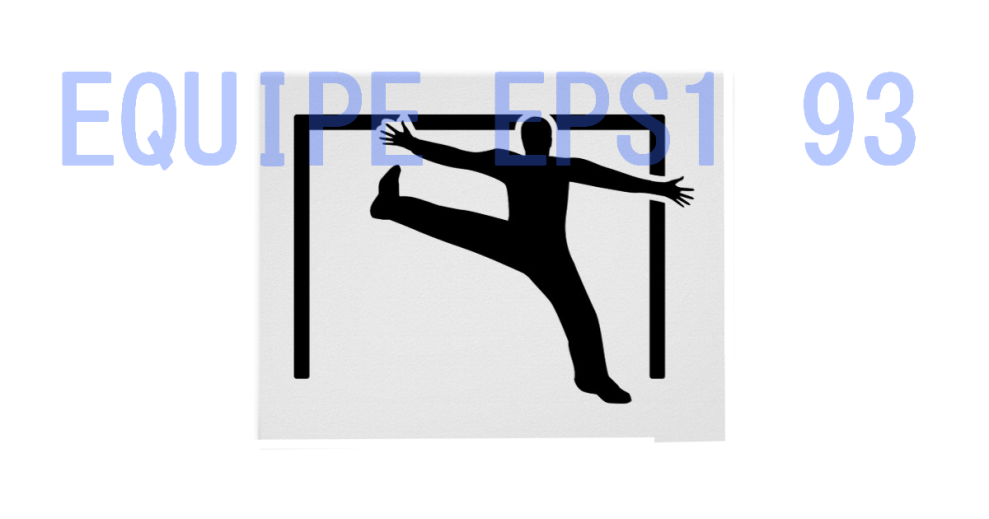 Cette formation MAGISTER s’inscrit dans les axes forts du projet académique, 
la réussite, l’équité, la solidarité. 


Objectifs pour l’enseignant :

S’engager dans une démarche de projet

Enrichir son expérience professionnelle par un vécu fort avec les élèves et d’autres enseignants

Permettre à l’élève :  	
	-  de vivre et de se construire dans une expérience concrète des savoirs  avec une multiplicité de 	rôles sociaux. 
	- d’acquérir des  savoirs moteurs, des connaissances, des méthodes, des attitudes
	- de croiser et de relier ses connaissances
ECHAUFFEMENT - BRAINSTORMINGde la démarche de projet
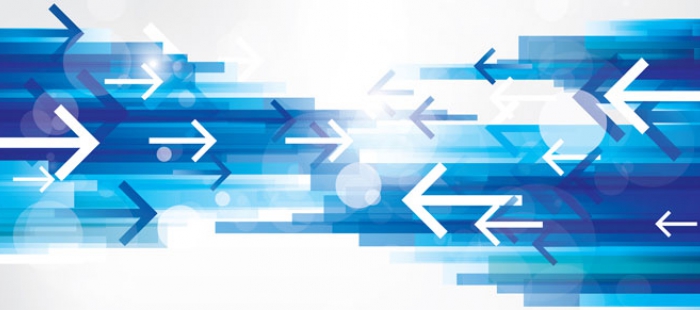 Mettre en relation, croiser, lier, relier, unir, rapprocher... des disciplines, des apprentissages, des connaissances... des compétences, des aptitudes, des savoir-faire... des notions, des sujets, des thématiques, des domaines artistiques... des idées... des cultures...  des coutumes, des traditions, des habitudes... des sensibilités... des sentiments, des émotions... des langues, des langages... des temps, des époques... des espaces, des lieux... des acteurs, des partenaires... des matériaux, des objets... pour donner du sens à la notion de lien.
Jeter des passerelles entre les différentes disciplines ! 
(trans-pluri-interdisciplinarité)
Élaborer des projets dans la continuité et la cohérence !
Mettre en cohérence expérimentations, découvertes et apprentissages
Insister sur les liens entre les différentes disciplines : les arts visuels ; la langue française (dire-lire-écrire : récits, extraits littéraires, poésies, écrits documentaires...) ; l’éducation physique et sportive, l’expression corporelle, la danse ; l’éducation musicale ; le vivre ensemble et la citoyenneté ; l’histoire et la géographie ; la technologie...
 Jeter des passerelles entre la culture artistique, littéraire et scientifique !
 Jeter des passerelles entre les différents domaines artistiques et culturels !
Les arts visuels, l’éducation musicale, le cinéma, le théâtre, la danse, le patrimoine, l’architecture...
 Croiser des références mythologiques, historiques et symboliques !
 Croiser des démarches !
 Croiser des temps de réception et de production !
Créer des liens-Créer du lien !Entre deuxEntre deux personnes, entre les élèves de deux classes, entre deux écoles : échange, communication, correspondanceEntre deux cultures : vivre ses différencesEntre deux mondes : la réalité et l’imaginaire...Entre deux espaces, deux lieux : ici et ailleurs, la maison / l’école, l’école / le quartier...Entre deux temps, deux périodes : hier et aujourd’hui...Apprendre à vivre et travailler ensembleMoi et l’autre, moi et les autresS’impliquer dans un projet commun : adopter des conduitesPartager des lieux et du matérielProduire ensemble : réaliser une production collectiveCommuniquer, échangerExposer ensembleFavoriser des rencontres avec des élèves, des parents, des artistes, des professionnels... L’entre-deuxEspace, état entre deux choses, deux extrêmes...Espace, temps, période, intervalle, état... La correspondanceBlog - MailEspace-tempsMail -ArtLa communicationEchange et restitution Tisser des liens entre des œuvresRapprocher des œuvres artistiques, musicales, littérairesMettre en relation et en cohérence des œuvres d’époques et de styles différents : des peintures, sculptures, photographies, installations, objets de design...
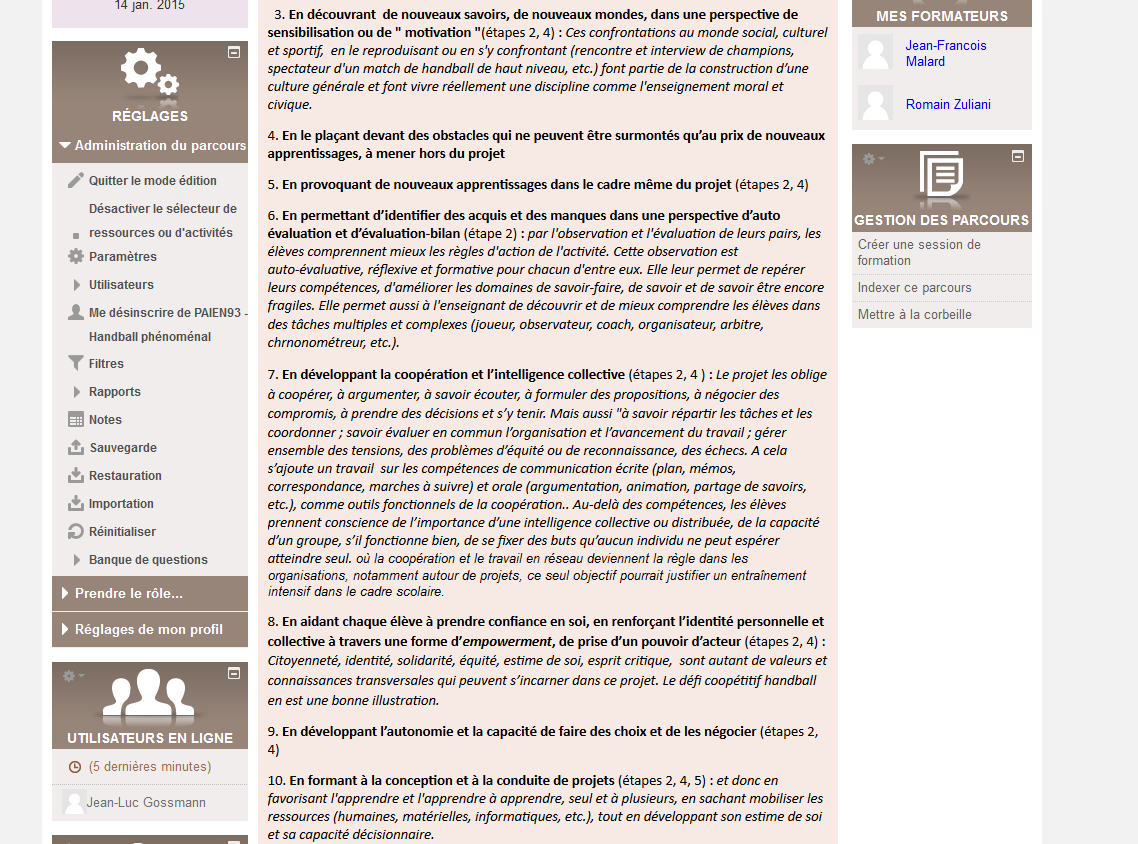 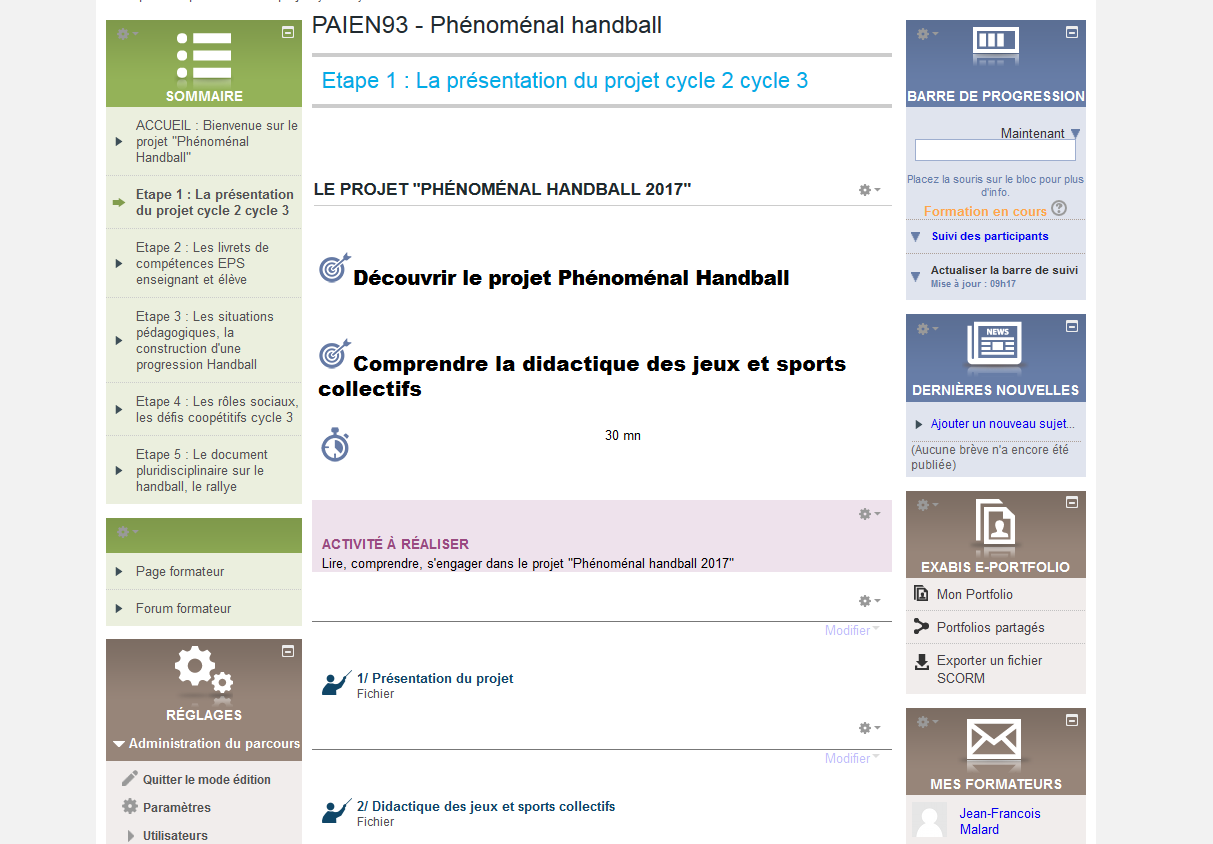 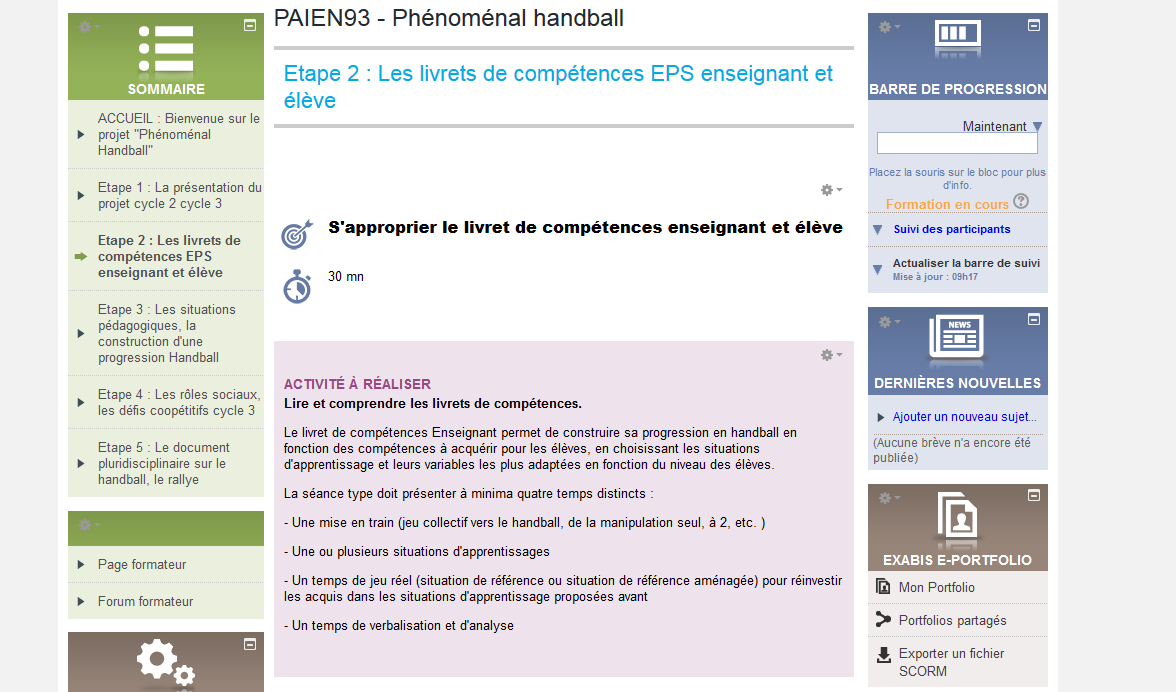 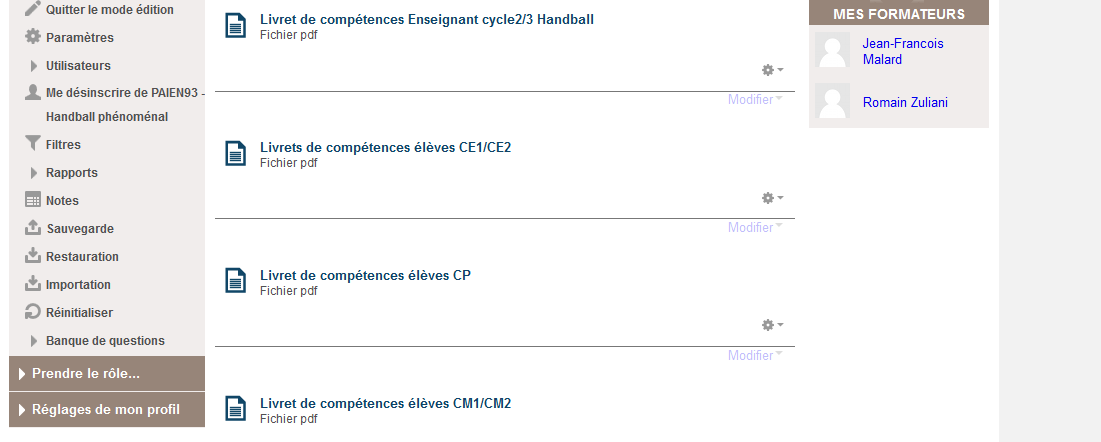 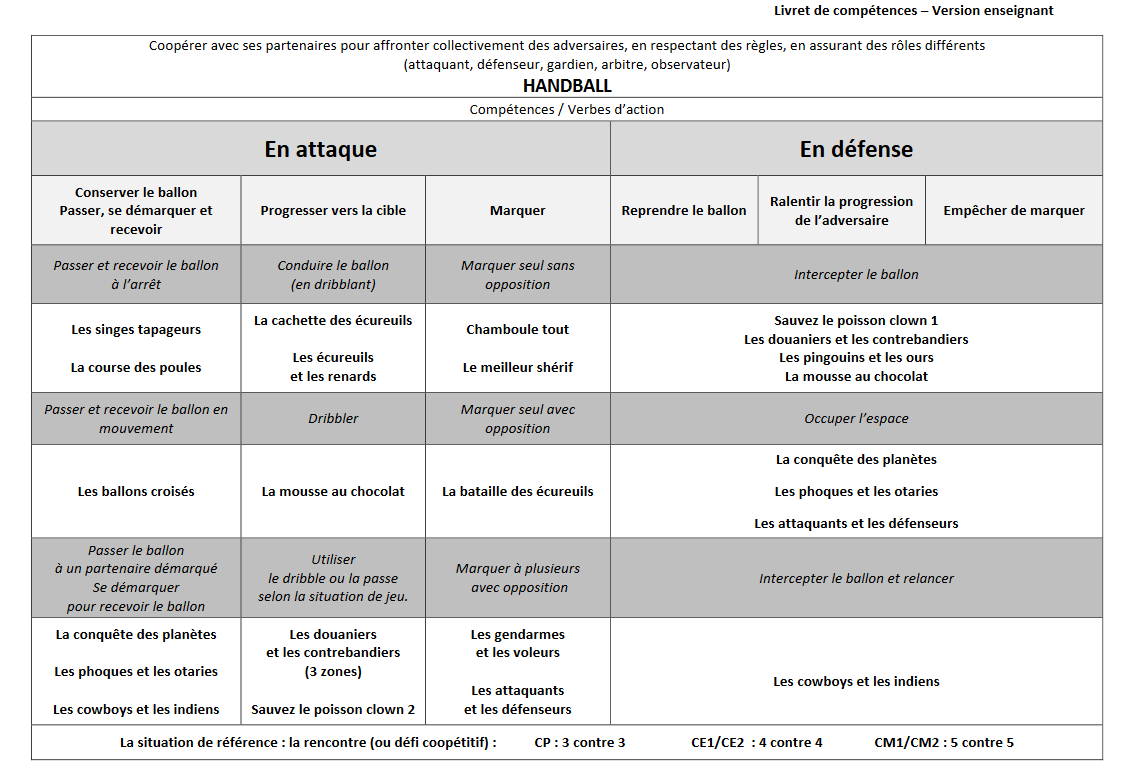 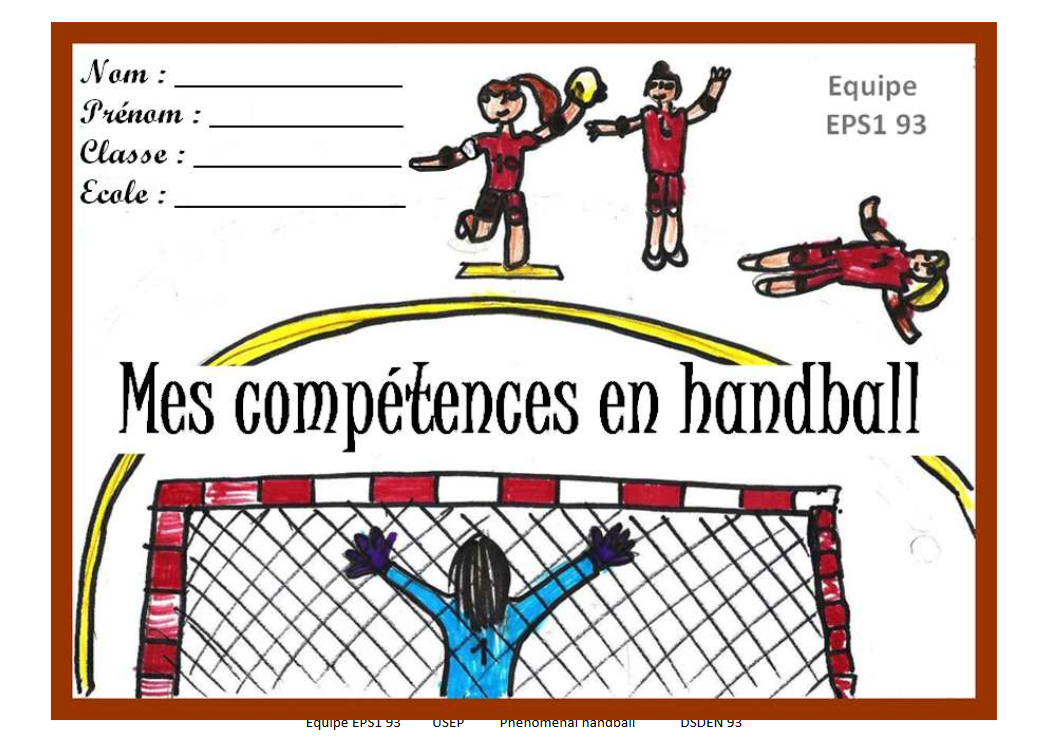 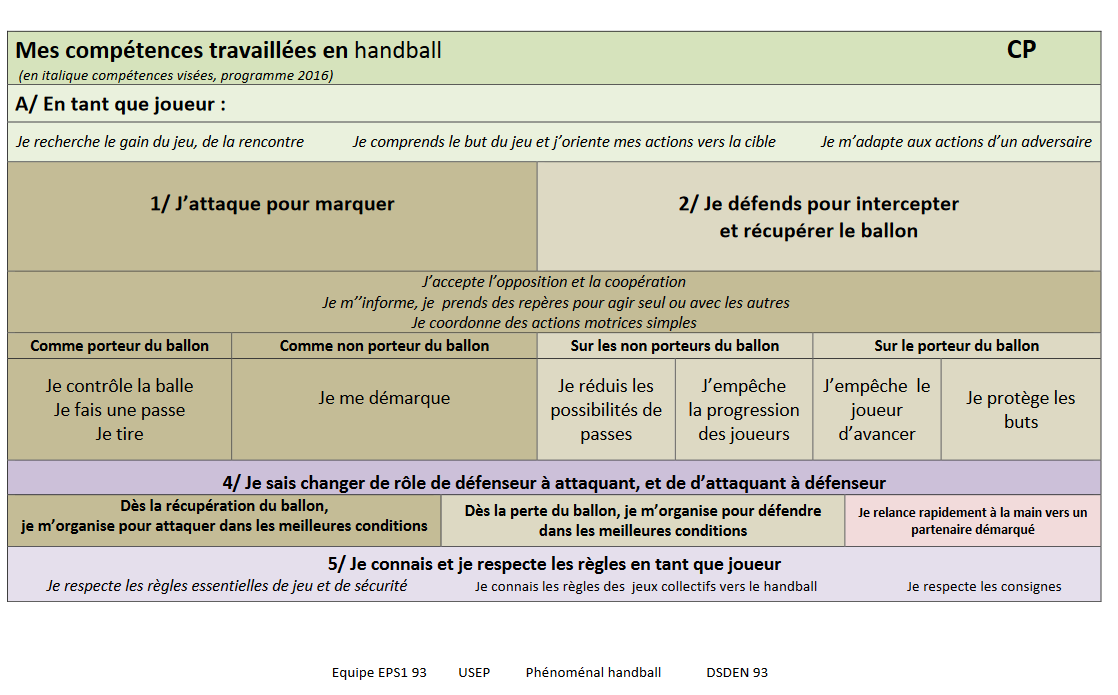 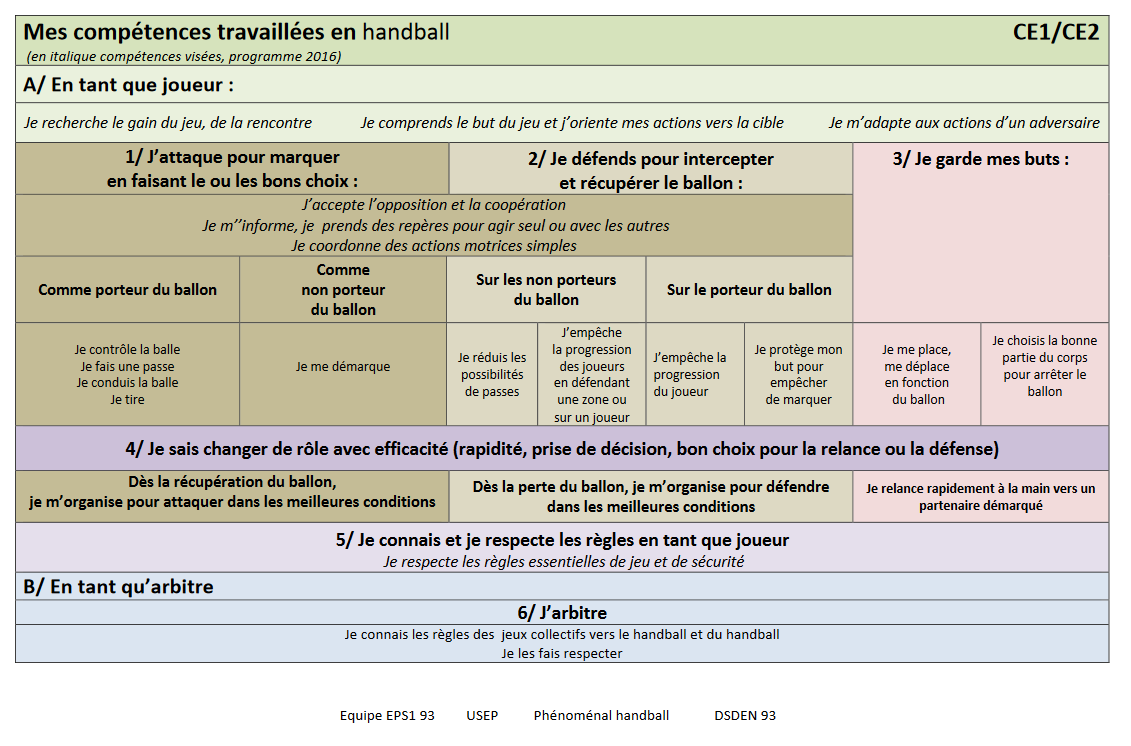 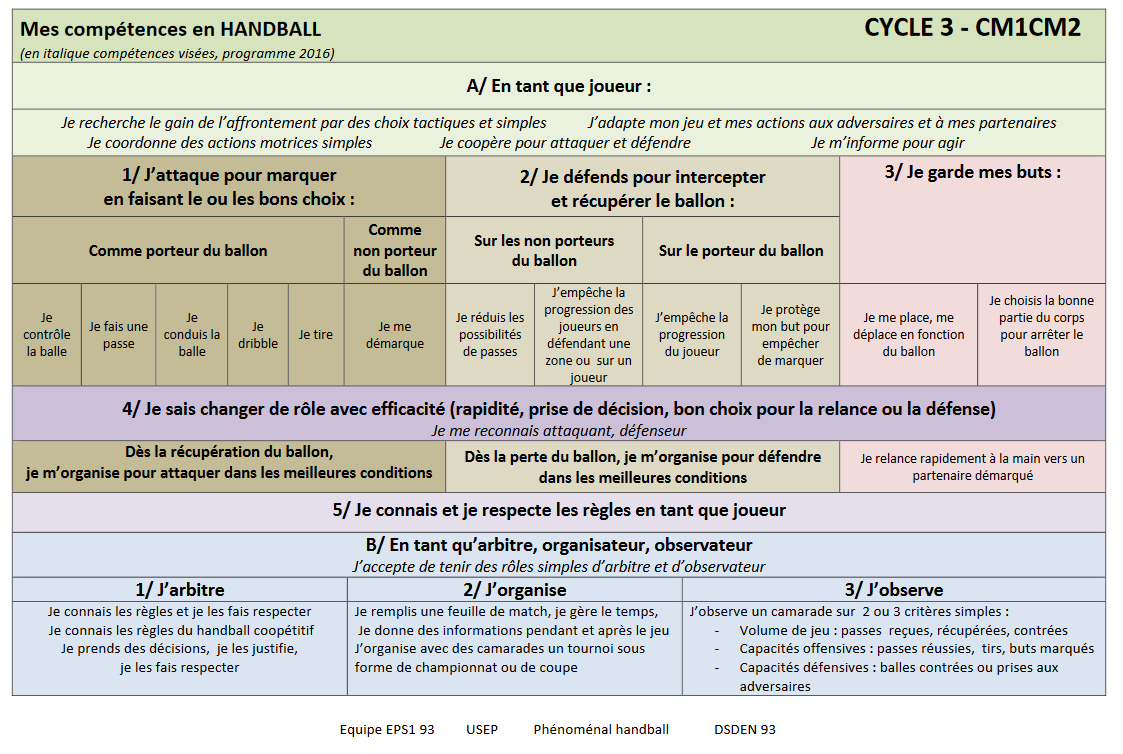 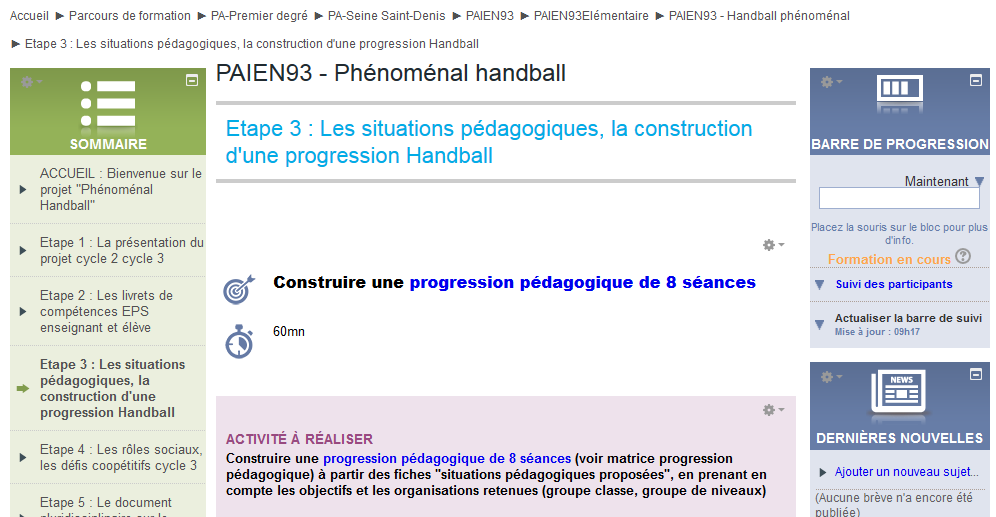 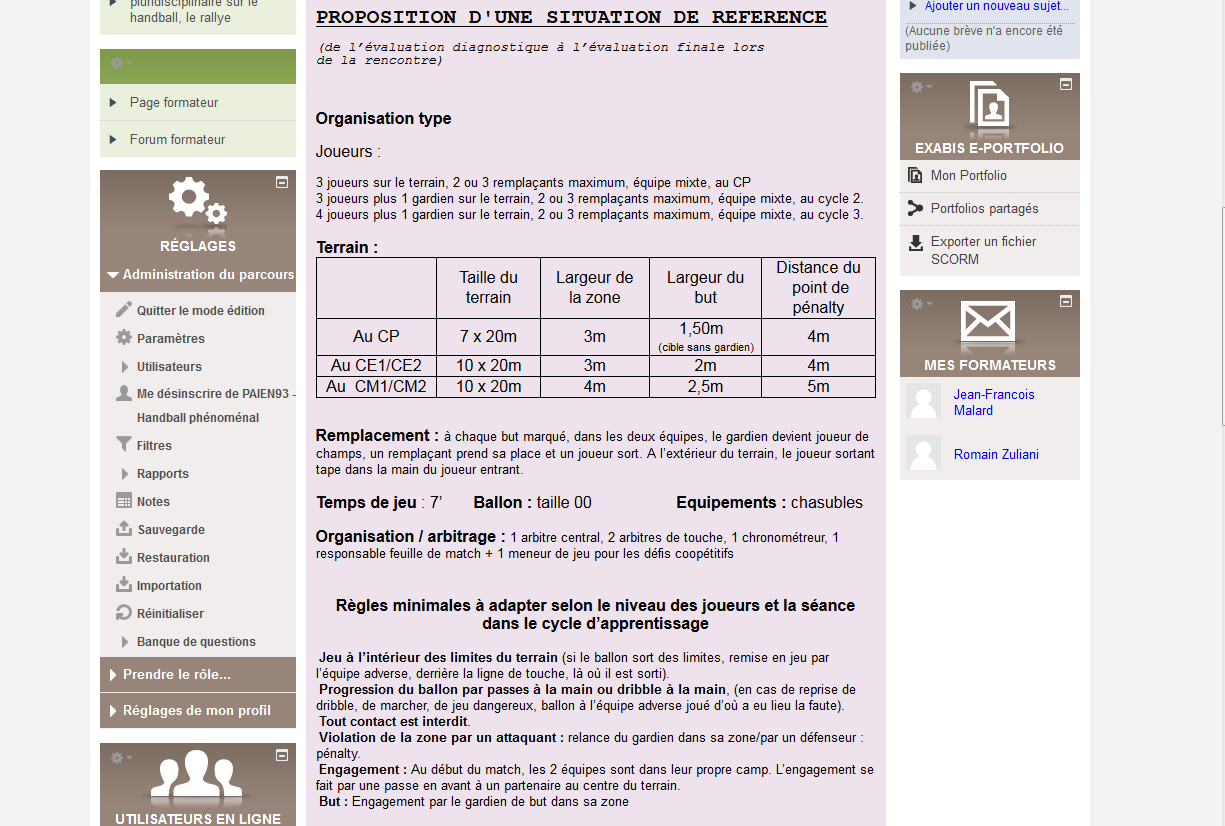 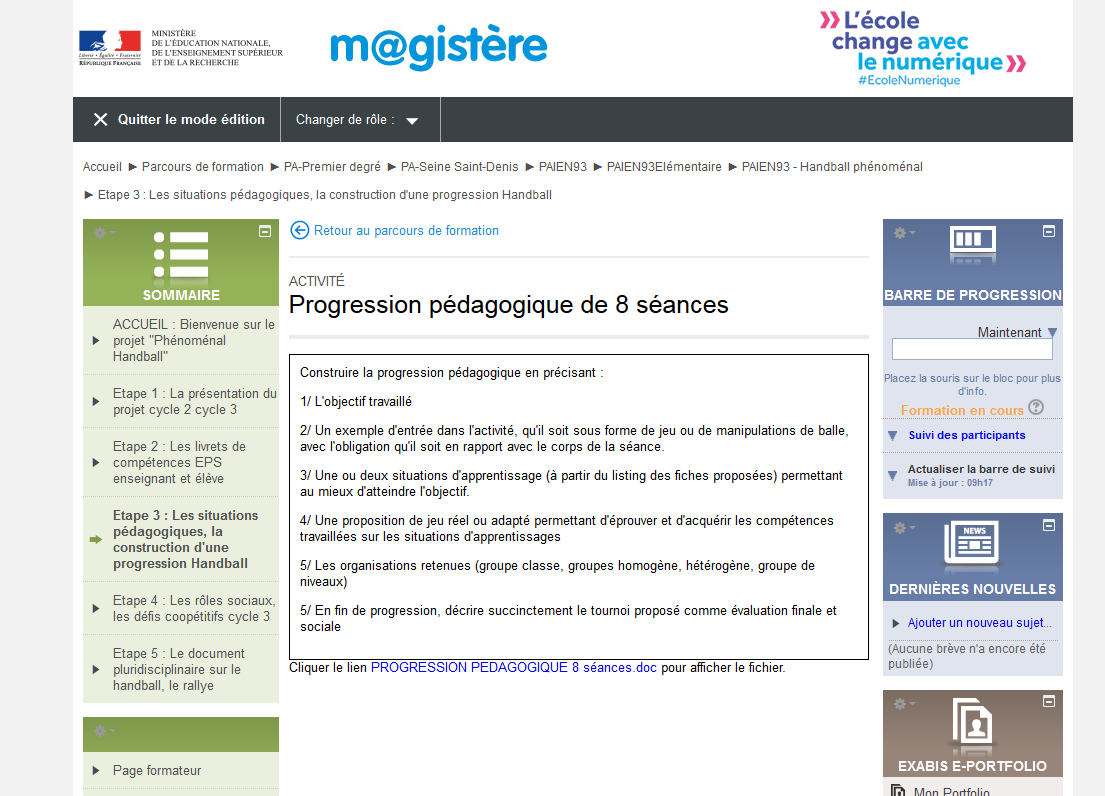 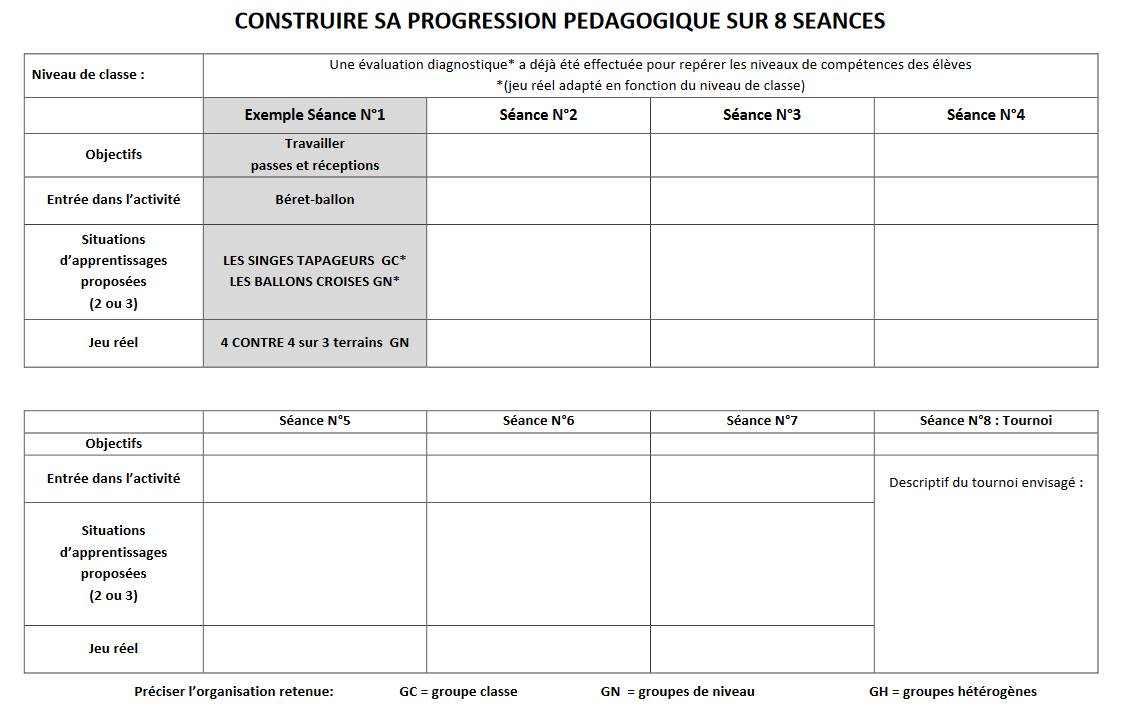 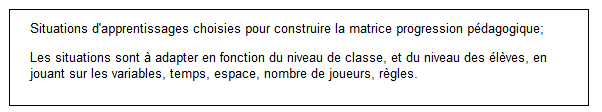 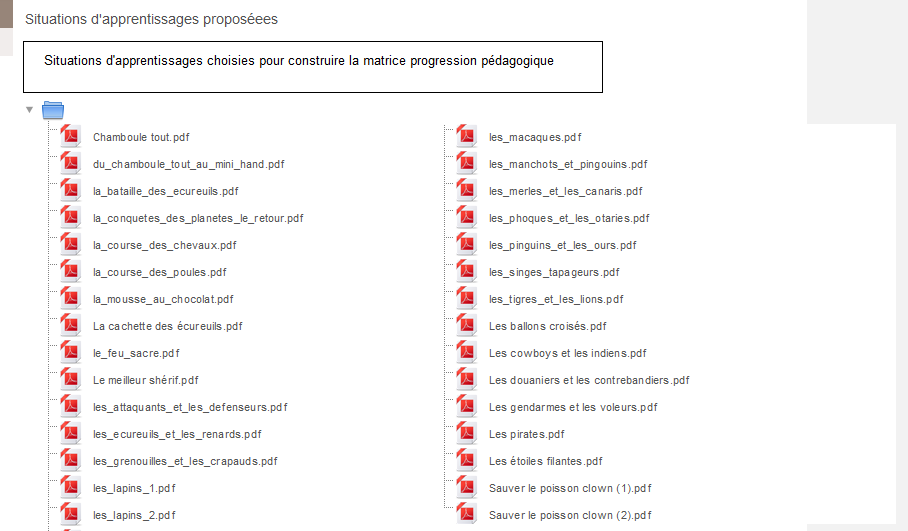 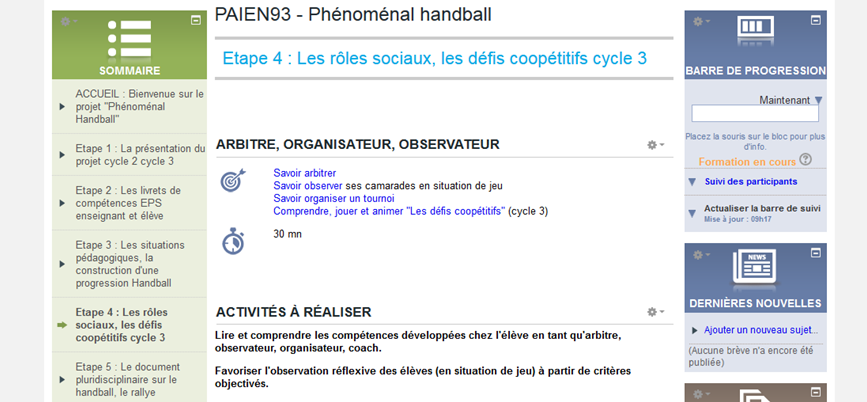 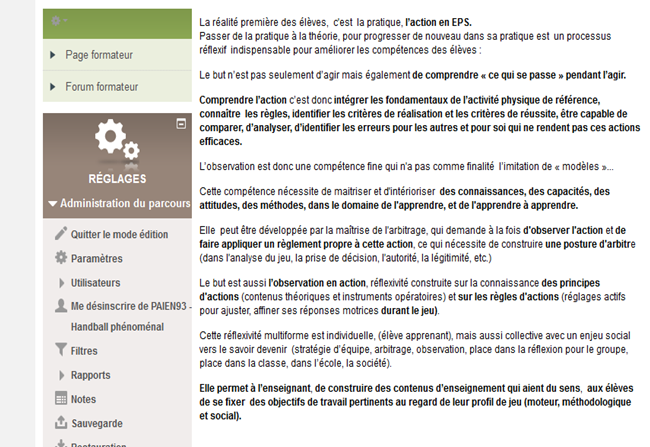 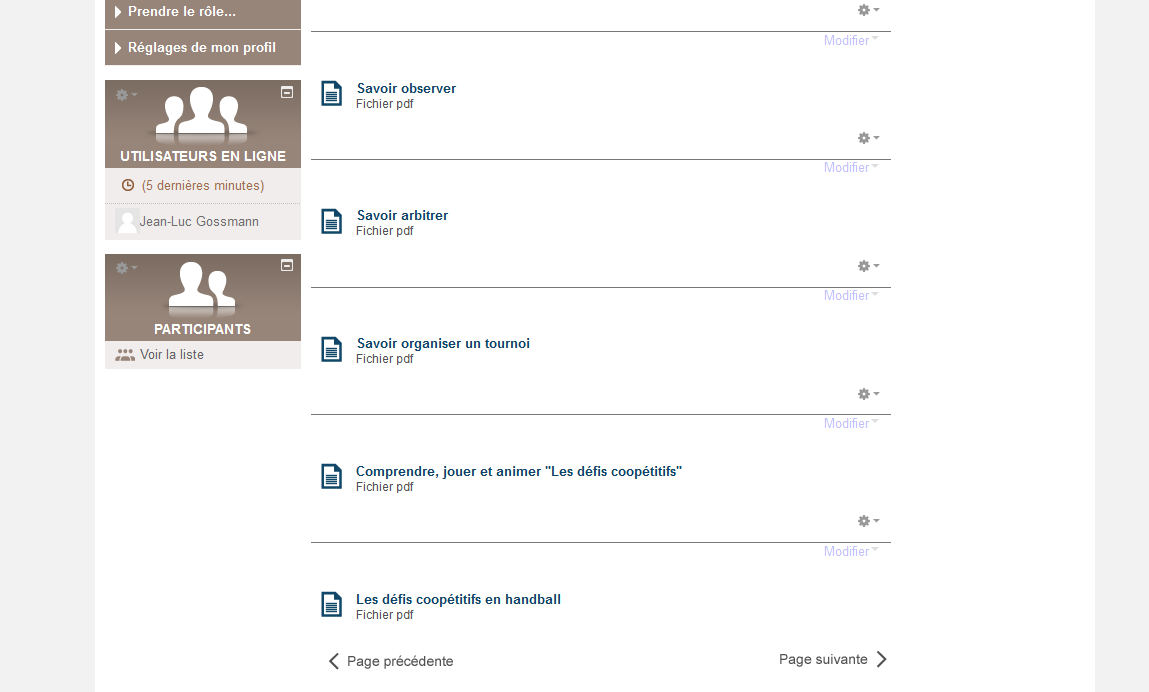 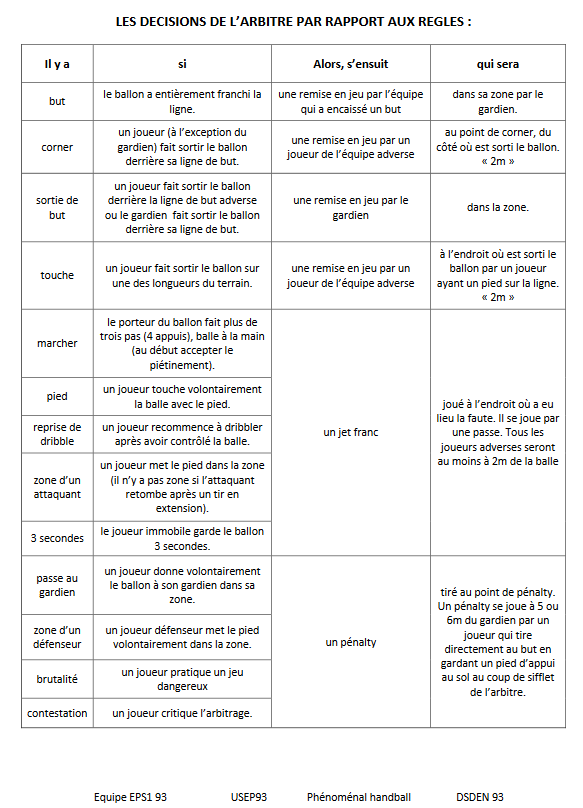 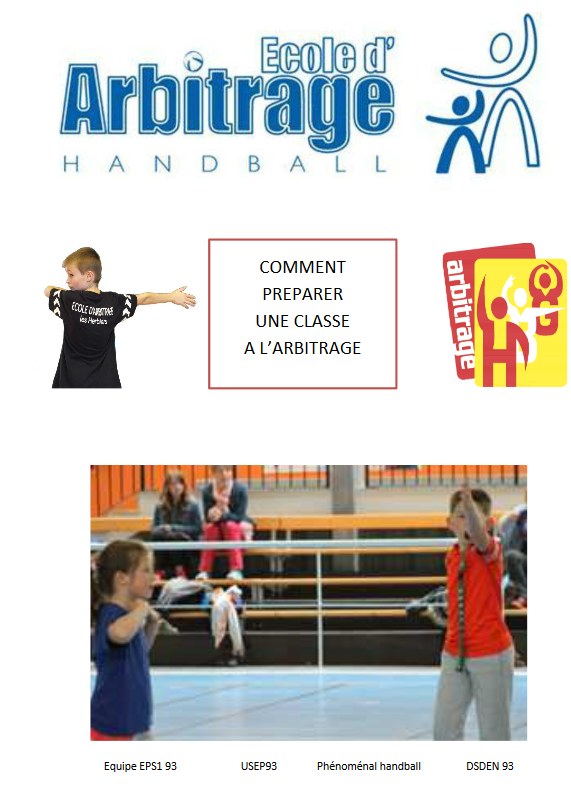 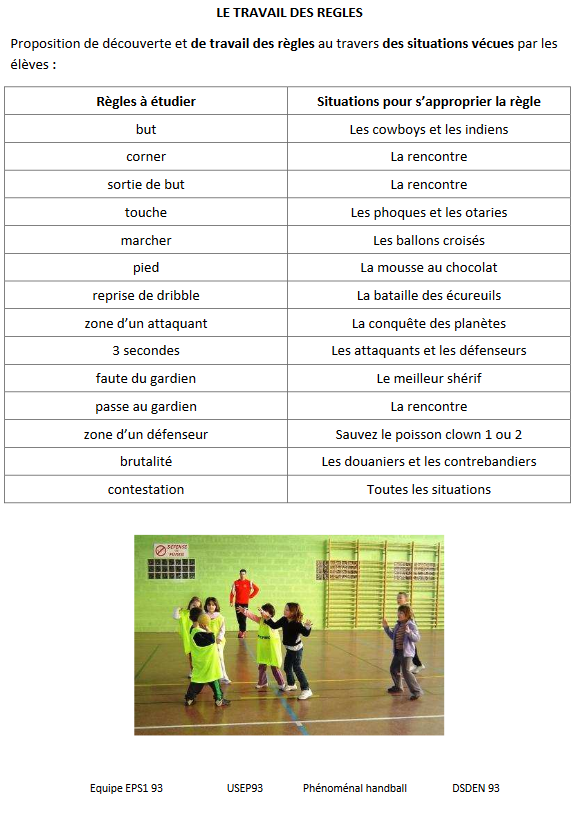 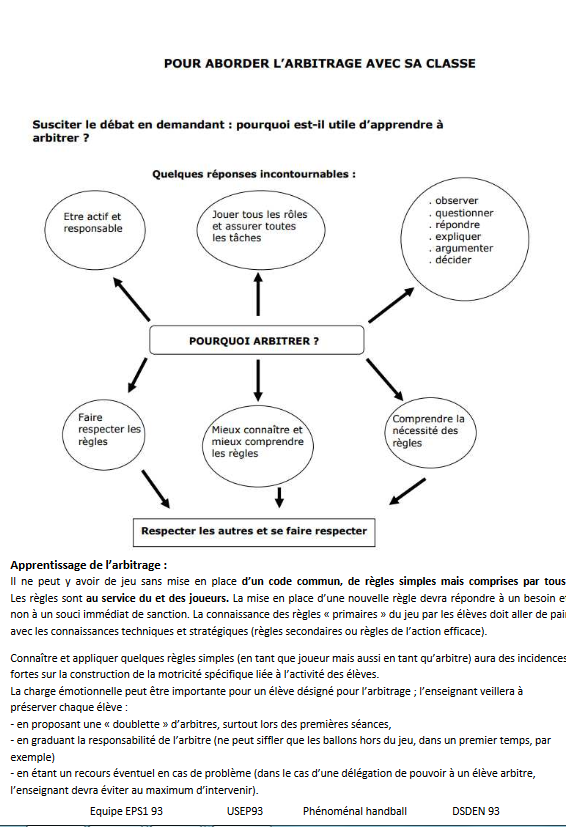 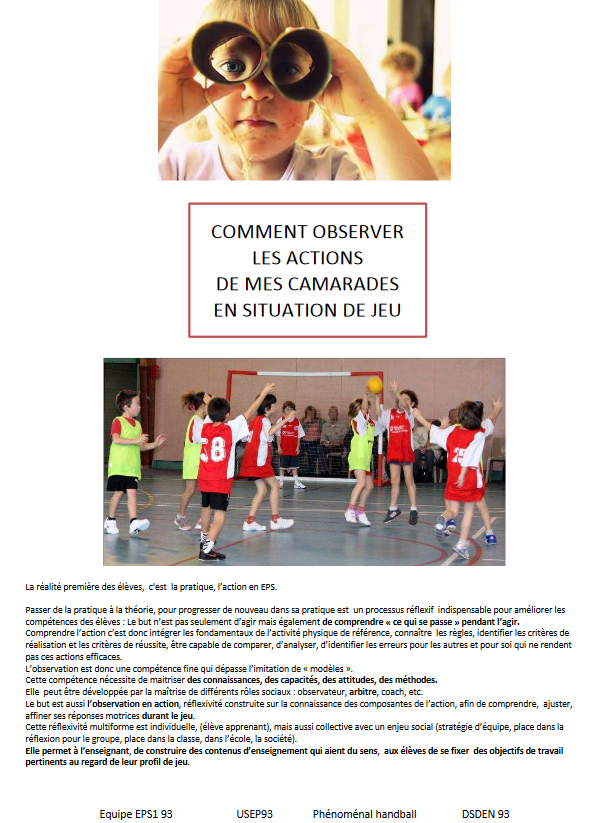 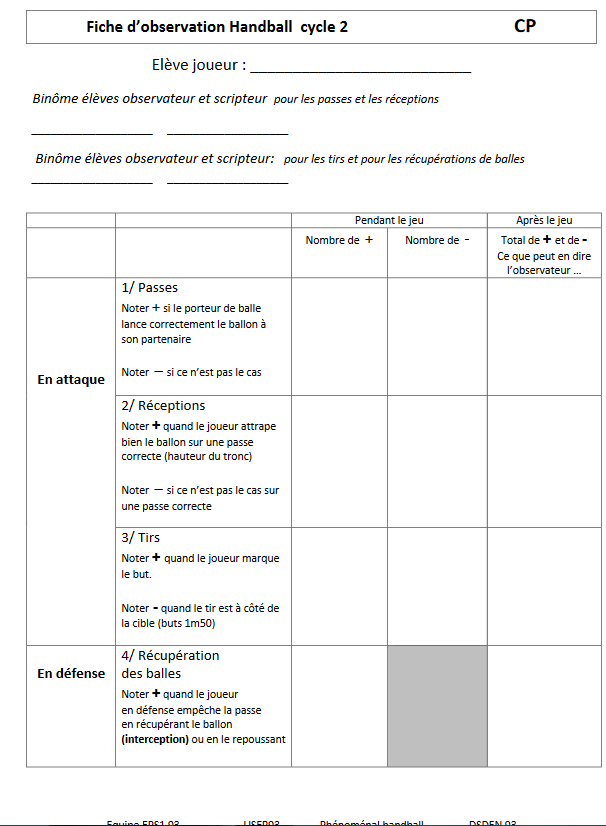 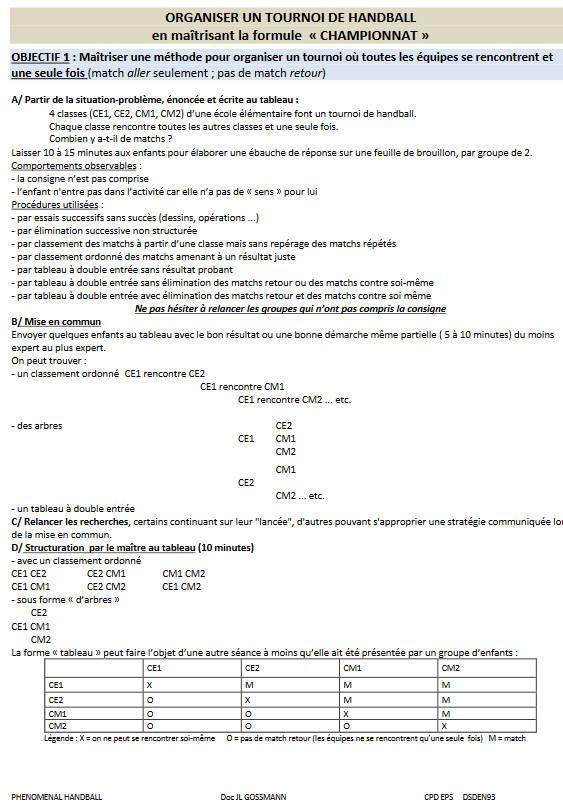 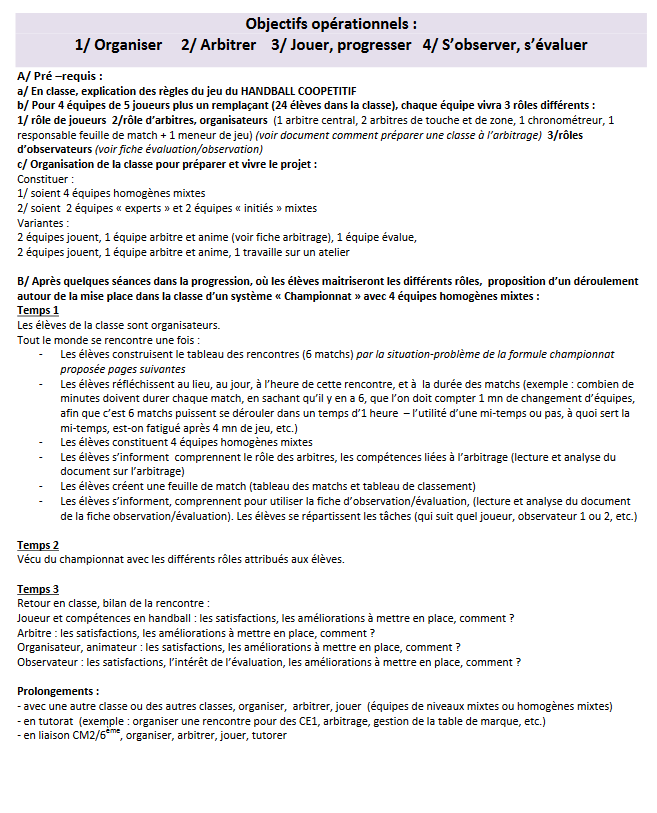 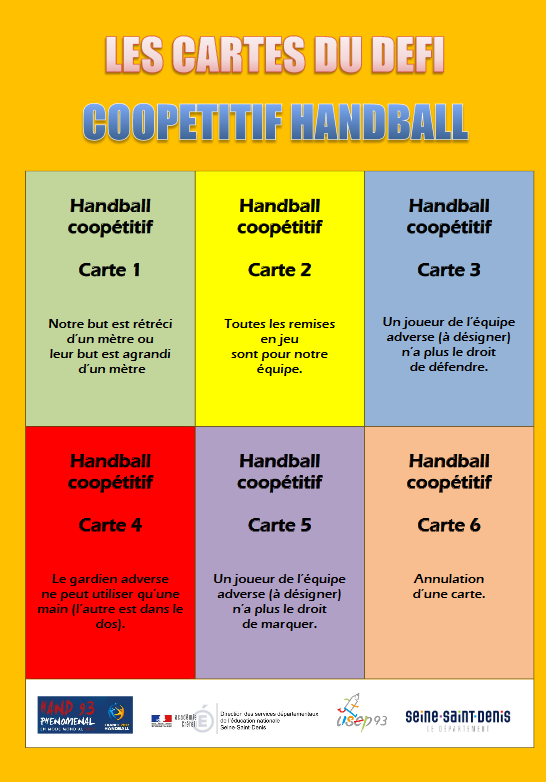 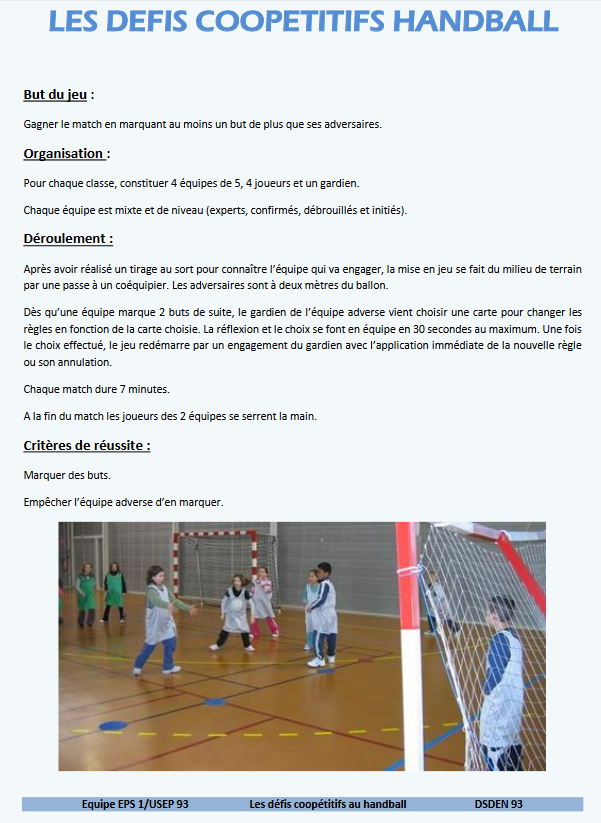 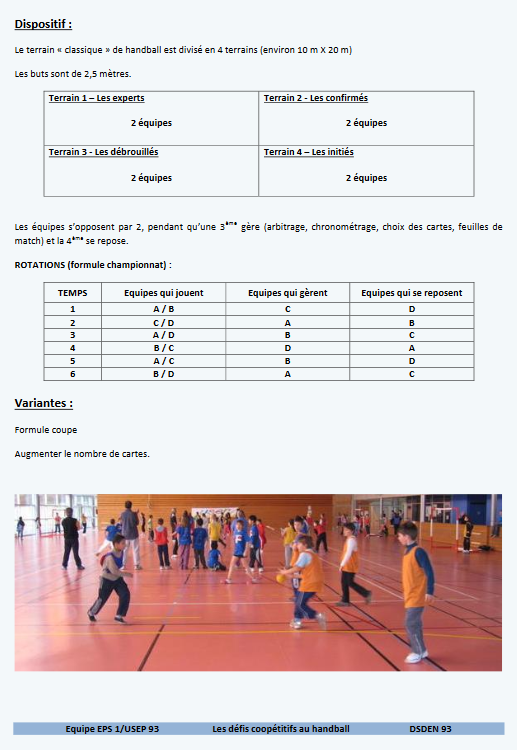 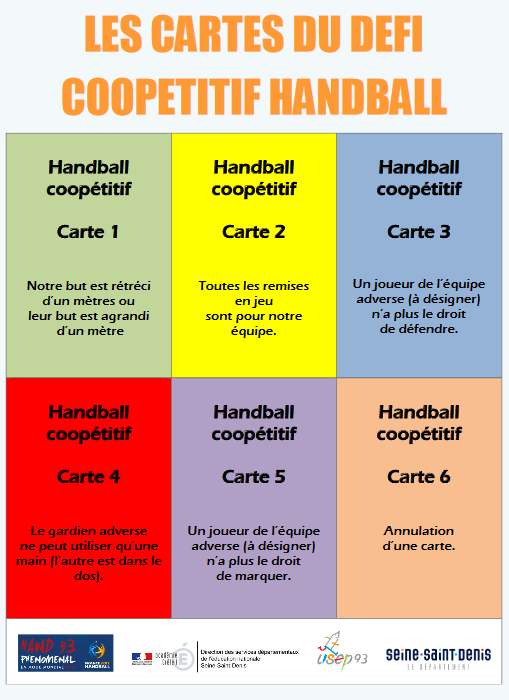 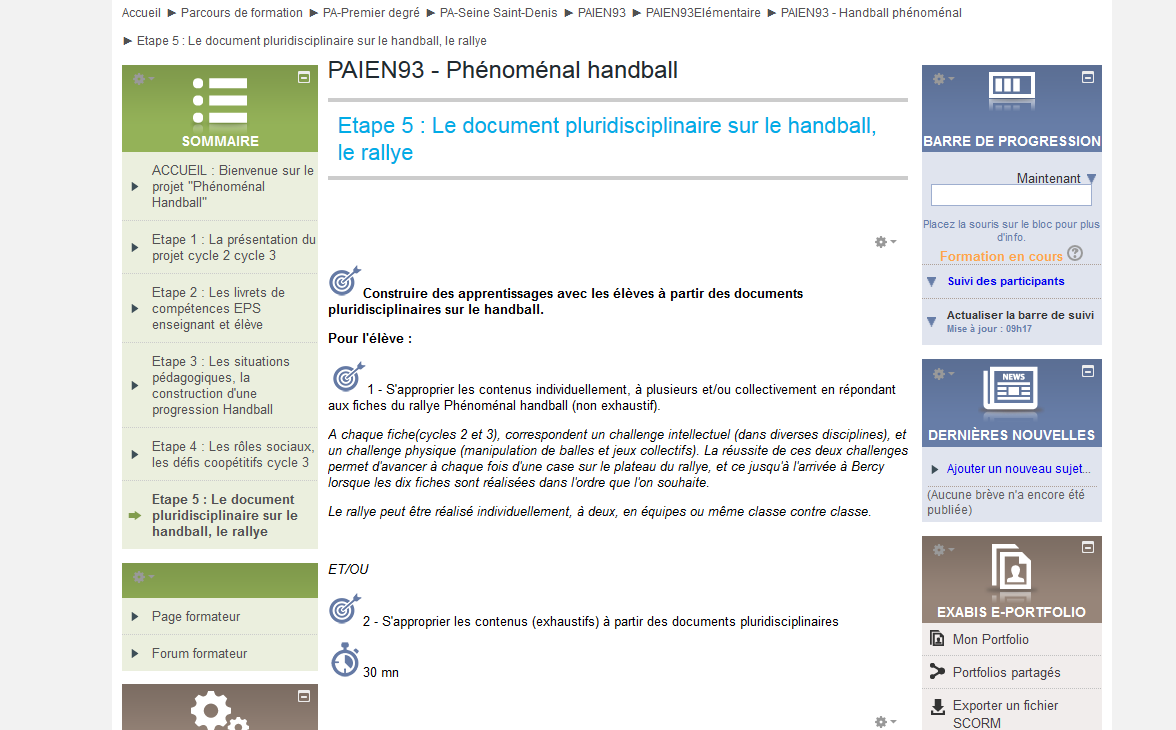 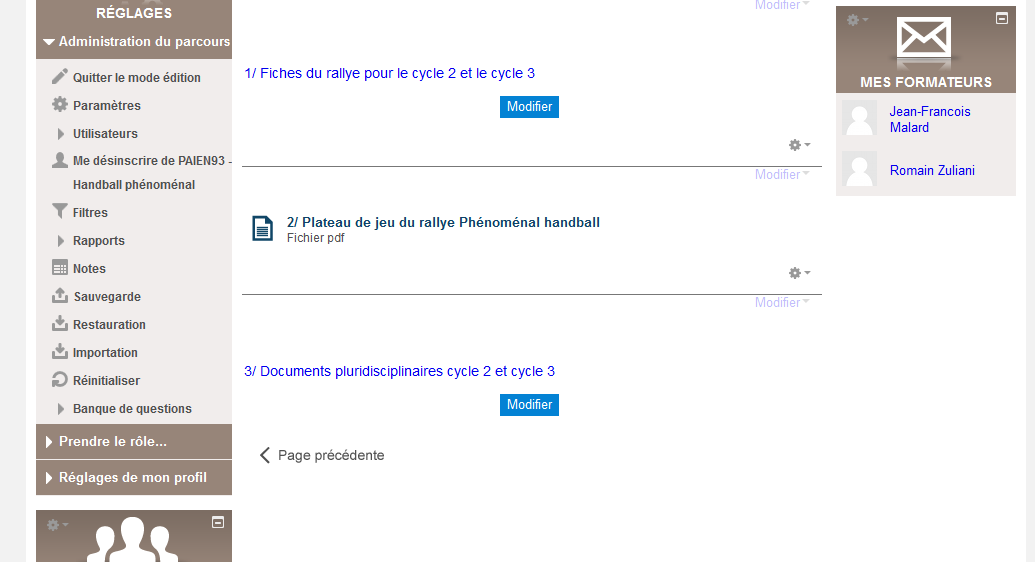 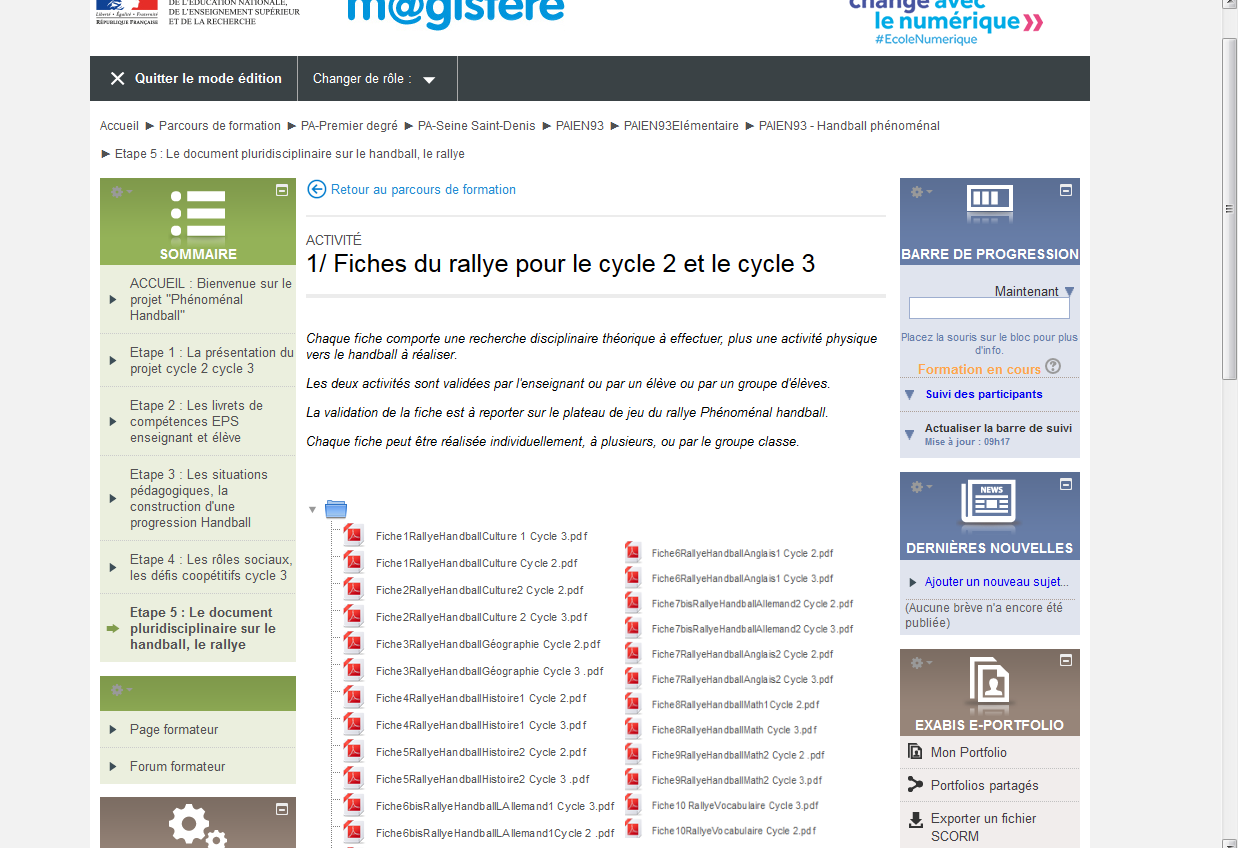 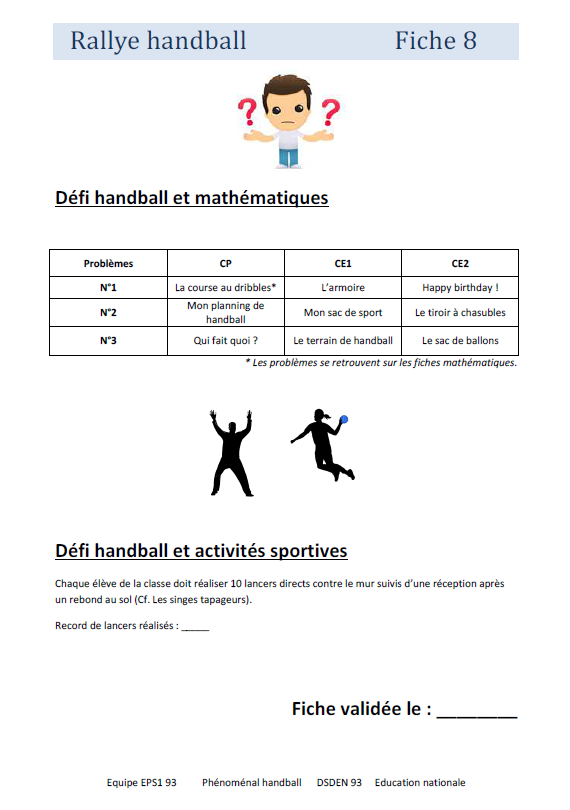 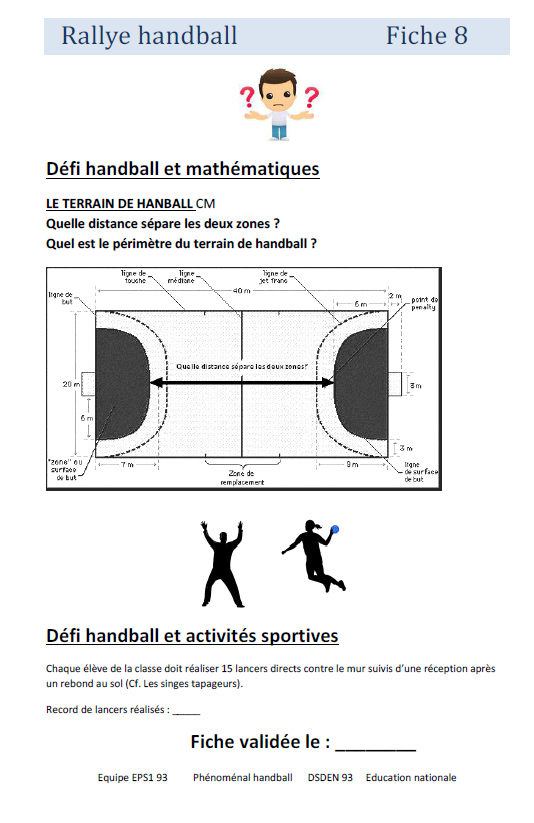 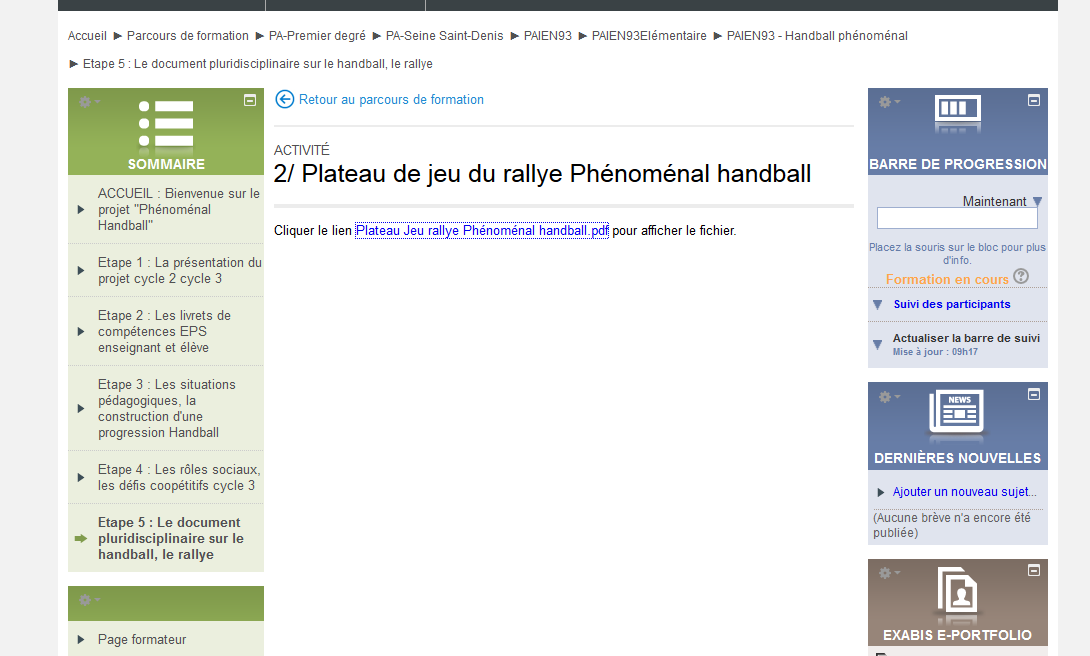 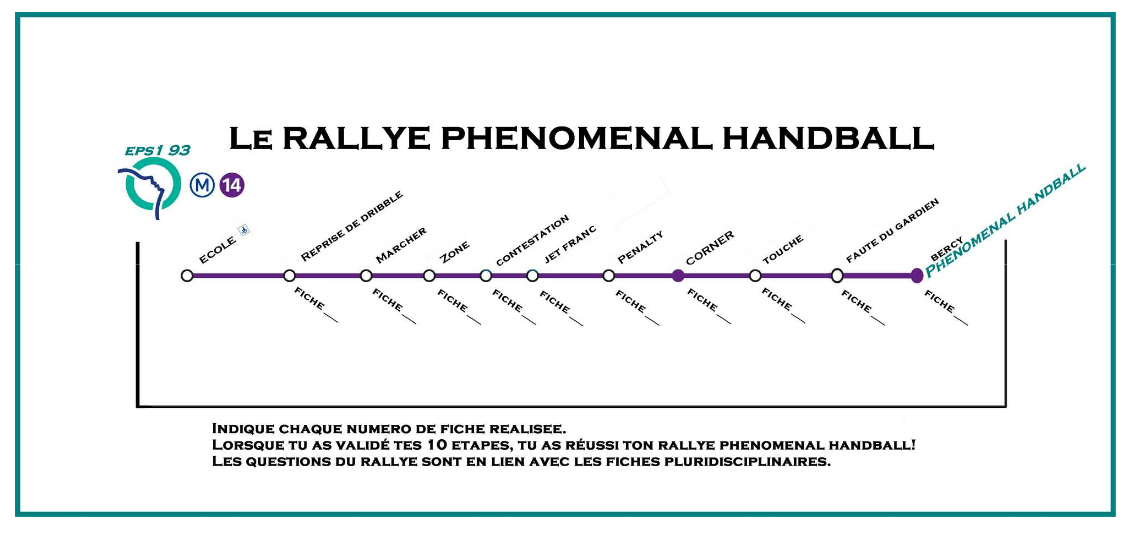 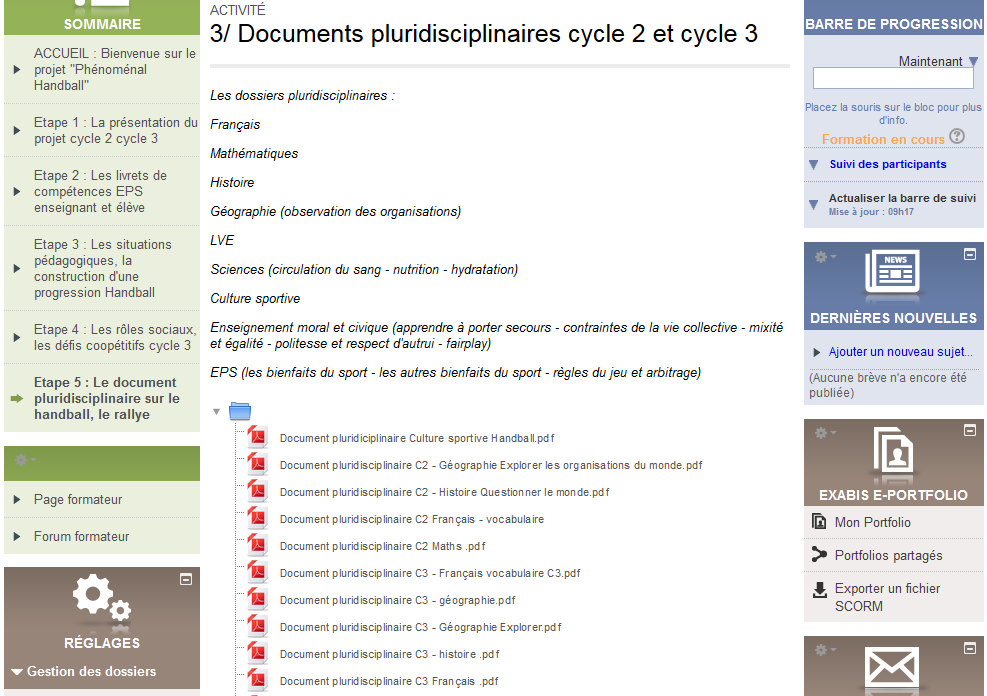 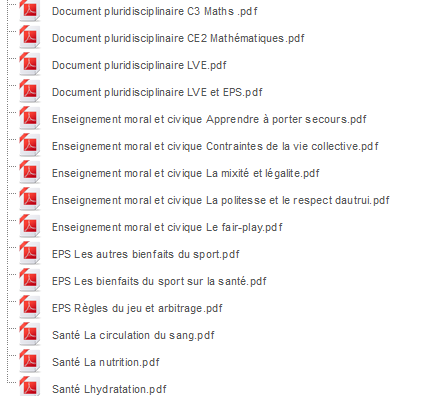 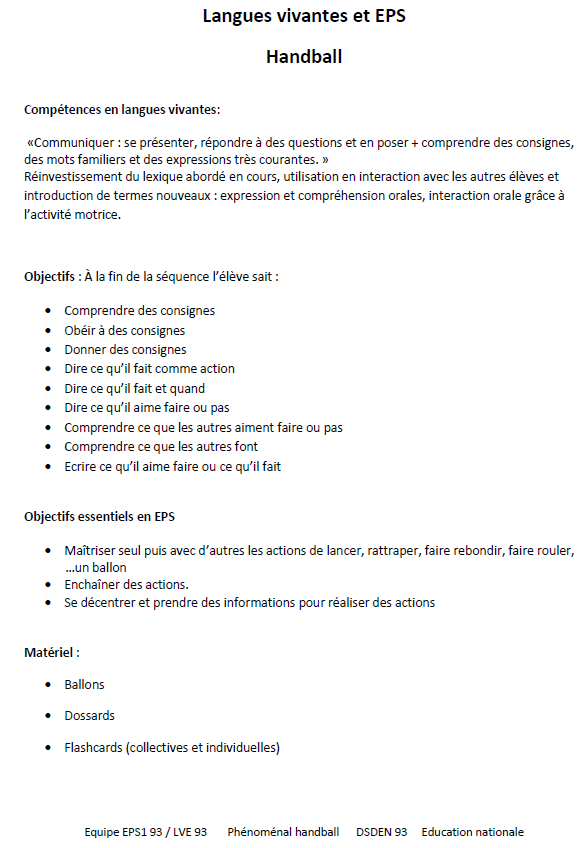 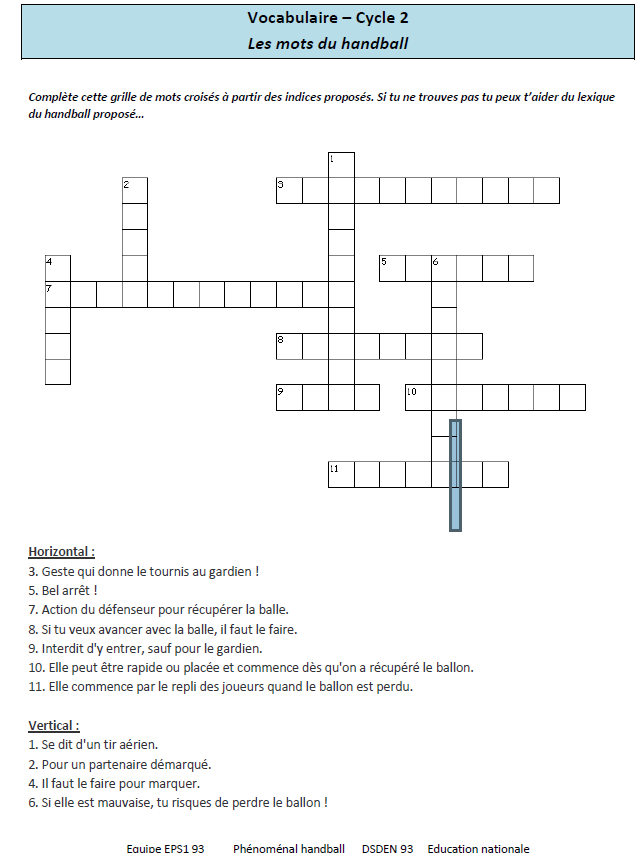 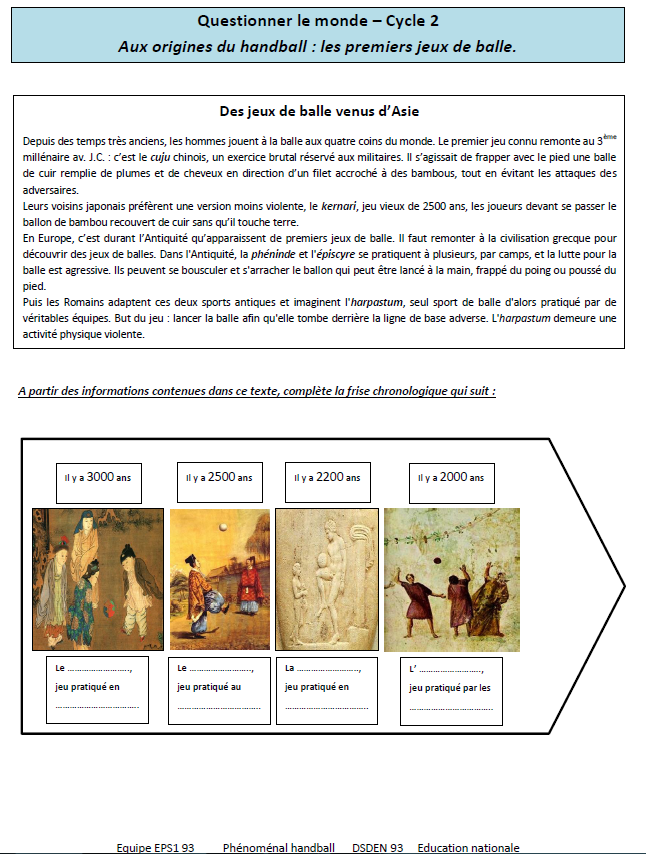 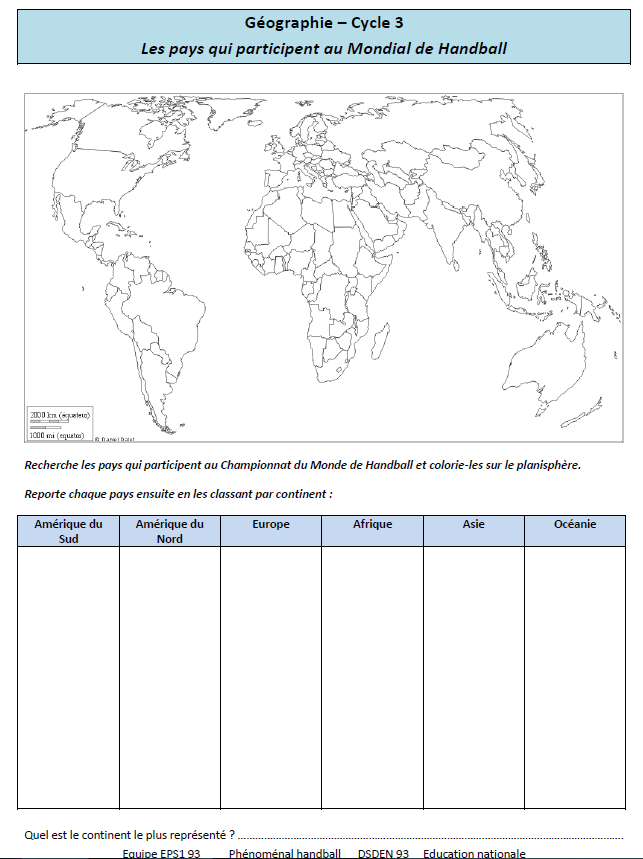